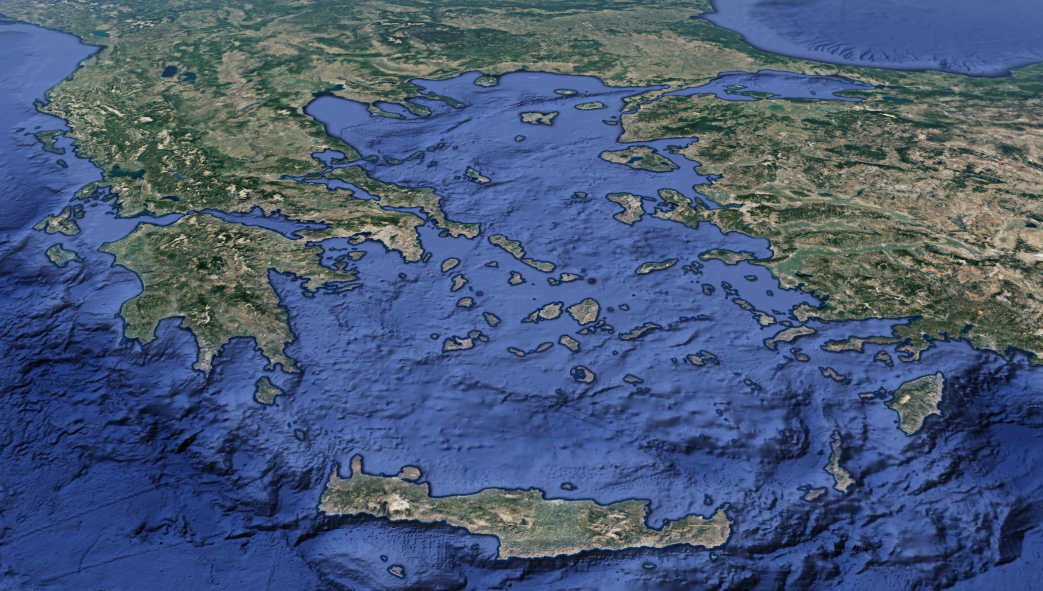 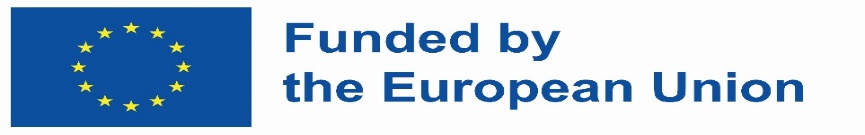 This project has received funding from the European Union’s Horizon 2020 research and innovation programme under grant agreement No. 101037419
Living Fire Lab: Greece (or …Some like it hot 
Prof. Kostas Kalabokidis, Ph.D.
(Univ. of Montana & Colorado State Univ., USA)
University of the Aegean – Department of Geography – Mytilene, Greece
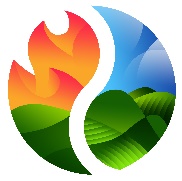 FIRE-RES: Innovative technologies and socio-ecological-economic solutions for fire resilient territories in Europe
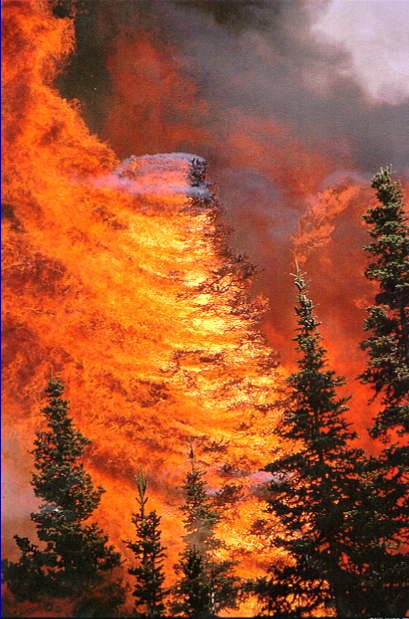 Fire management in Greece

Fire management is being coordinated centrally by the upgraded General Secretariat for Civil Protection in Athens

Fuel management efforts in natural areas is done by the Forest Service, while fuel reduction in and around settlements is the responsibility of Local Government entities

Fire suppression is mainly carried out by the Fire Brigade, in cooperation with the Air Force, Army and volunteer firefighters
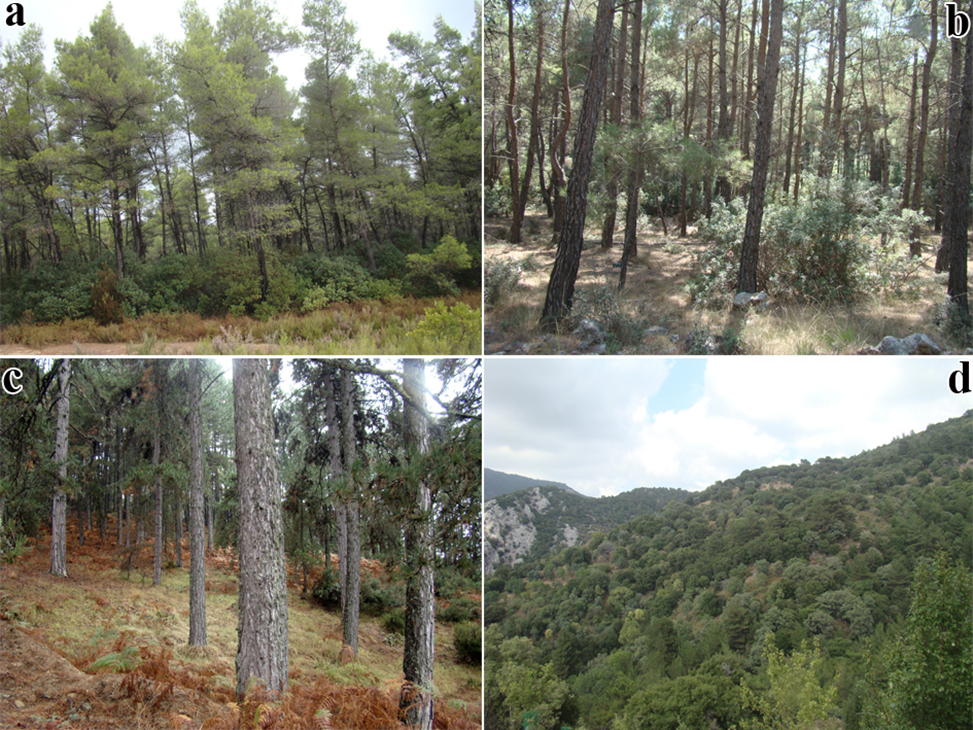 Challenges
Socioeconomic conditions (rural/ urban interface, urban sprawl, land abandonment, population size/ density, resource-values, human-caused fires)

Environmental factors (climate change, unmanaged forest areas, mountainous topography, geographical distribution)

Special conditions regarding forest fire management on the islands, WUI and high-elevation forestlands
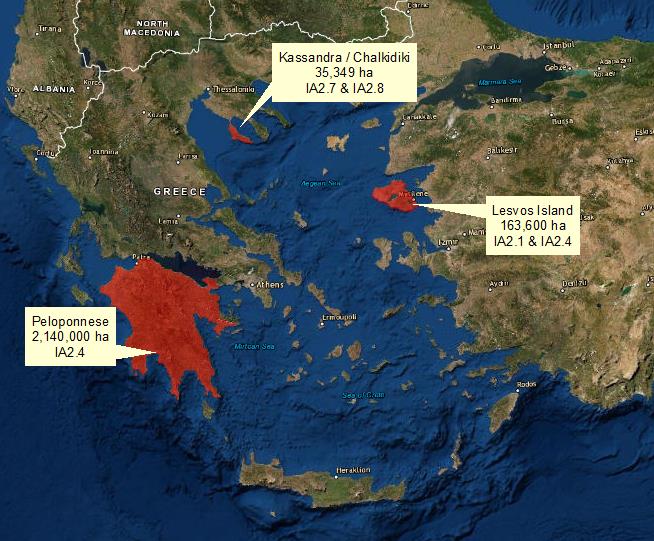 The Greek Living Fire Lab; examples
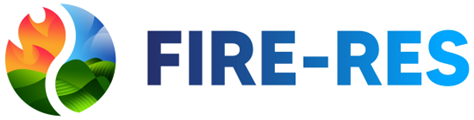 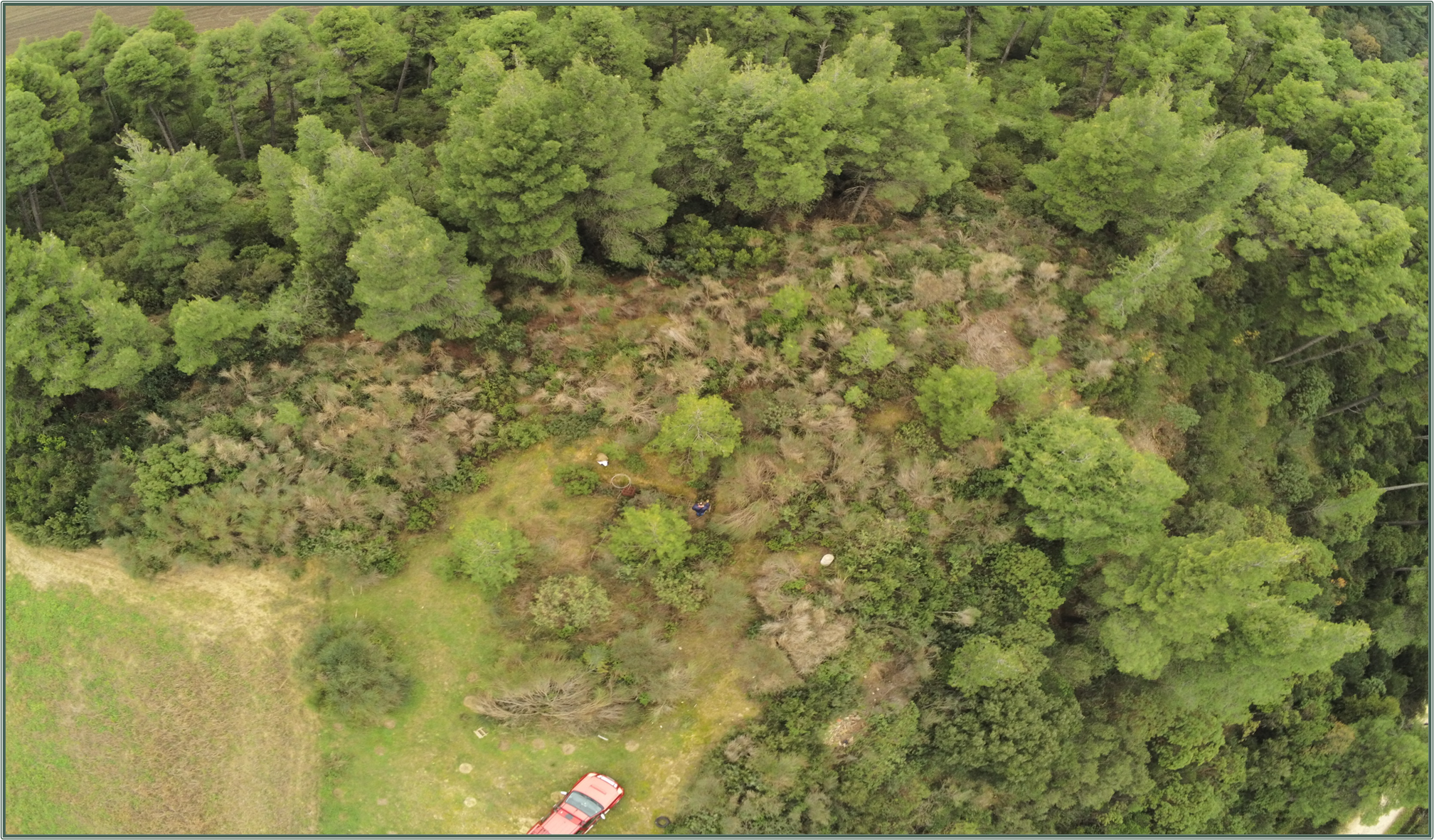 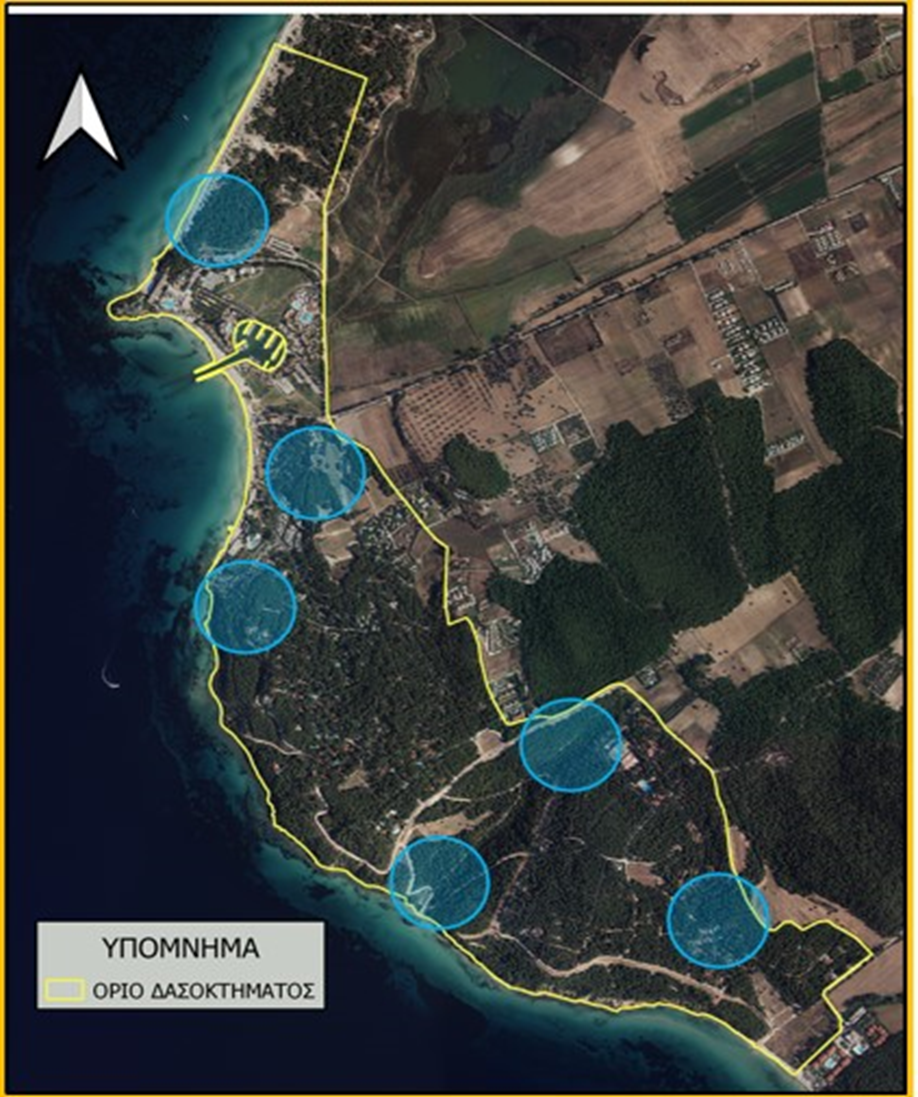 1. Chalkidiki (Coastal Greece)
The region is a highly intensive touristic WUI, covered by pine, oak and beech forests around olive cultivations, vineyards and fertile farmlands inland and by the coast.
High pressures on the landscape from tourism.
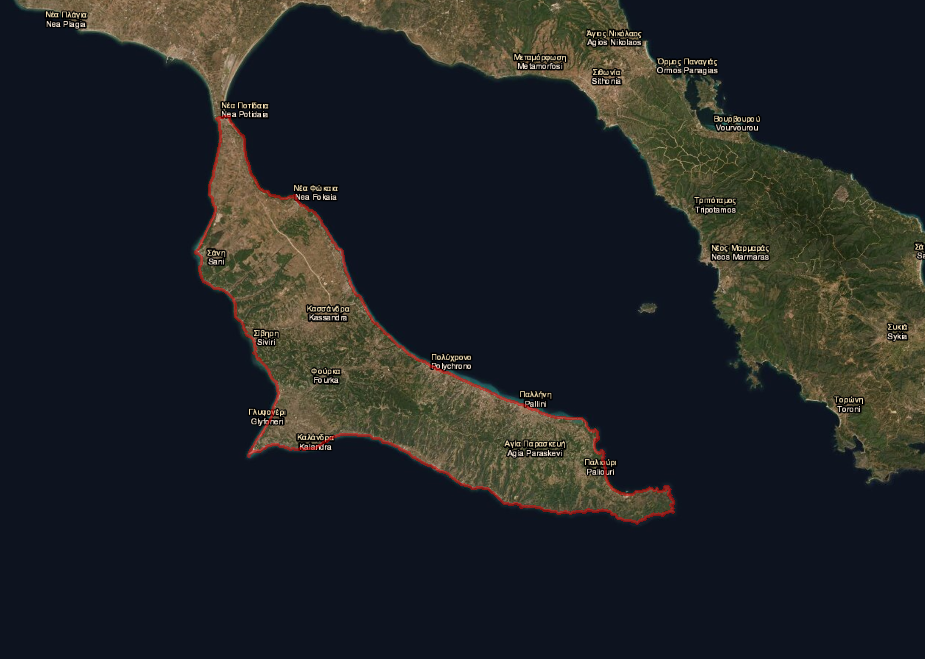 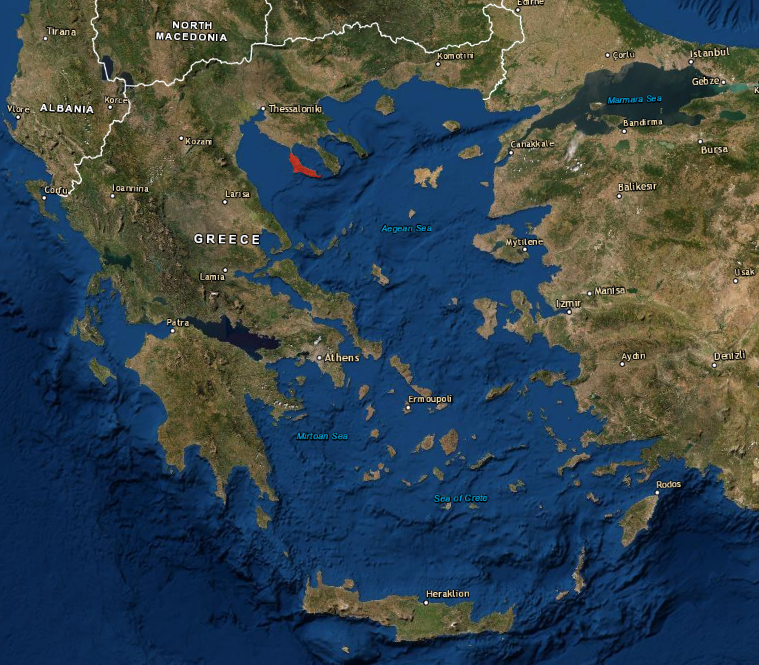 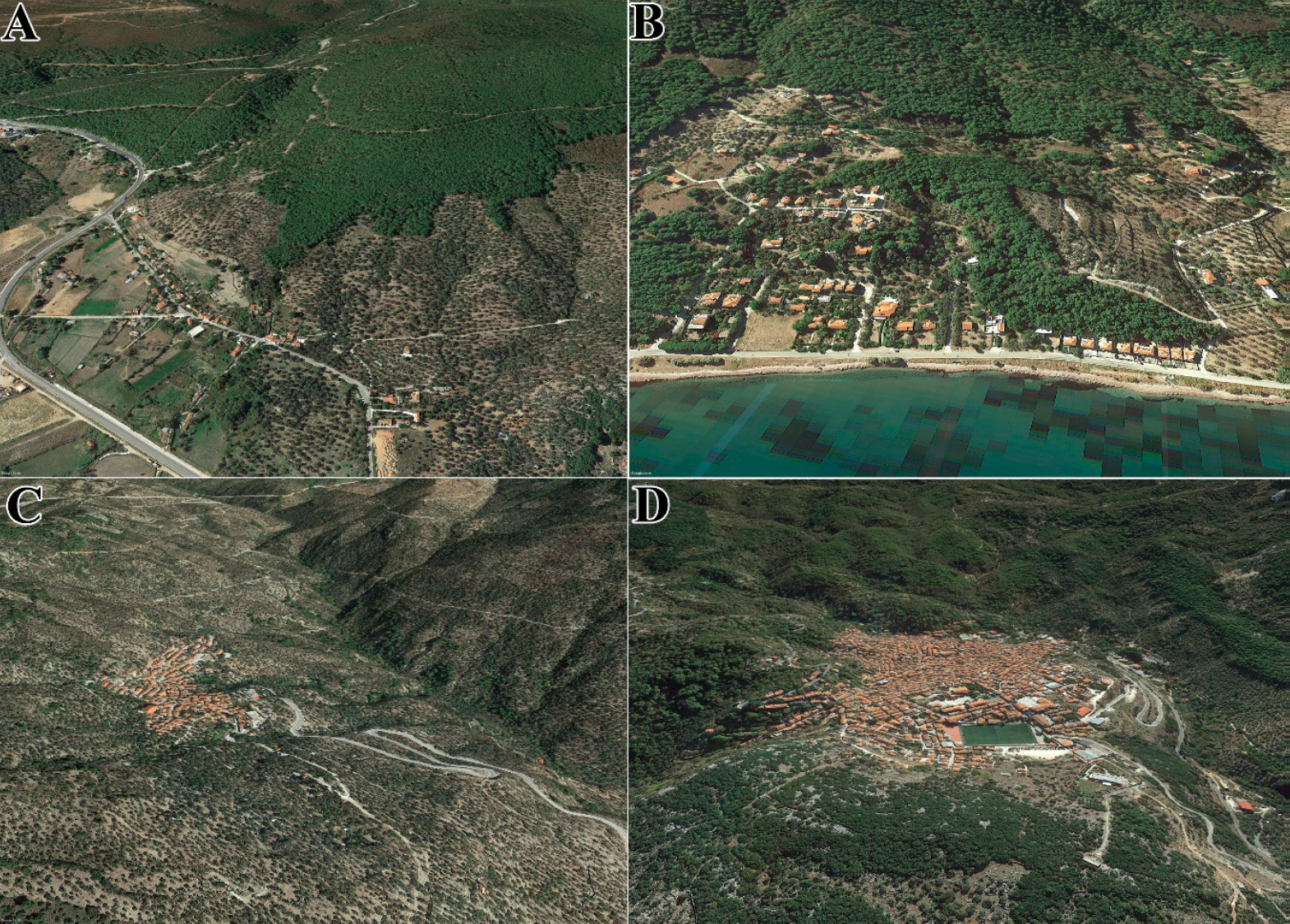 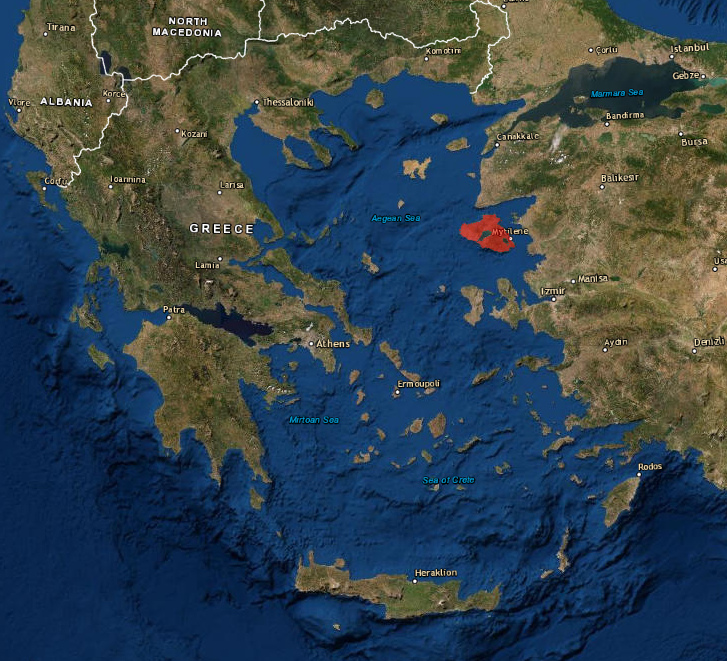 2. Lesvos Island (Aegean Greece)
Pine forests and olive groves dominate almost half of the island’s area, making it one of the most tree covered islands of Greece.
Other fire-prone species include phrygana or garrigue-type shrubs in grasslands, evergreen-sclerophylous or maquis-type shrubs, deciduous oaks and other agricultural lands.
Mostly agricultural or livestock related fires (land clearance to improve forage or clearing of fields from unwanted vegetations). Smaller pressure from development, WUI and tourism compared to other Greek areas.
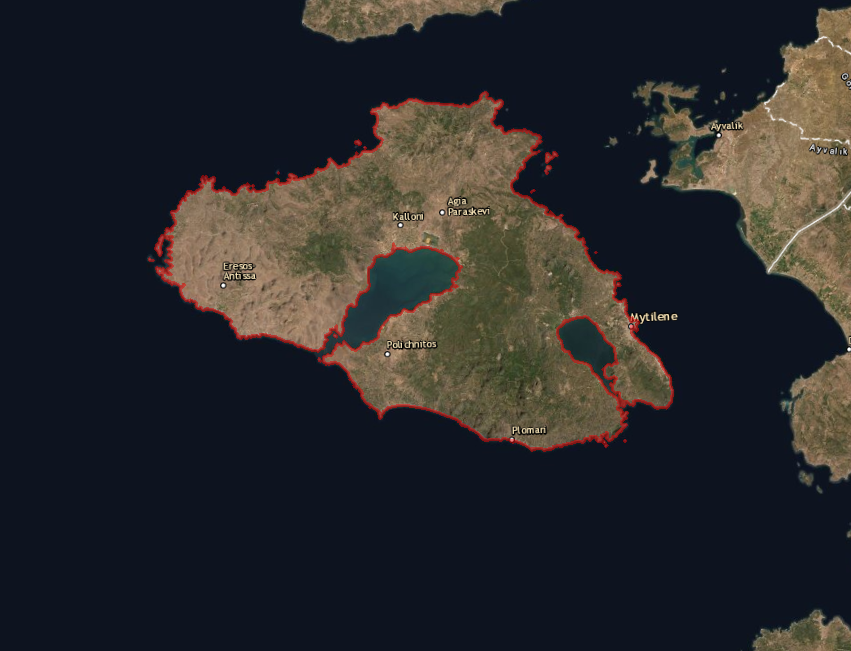 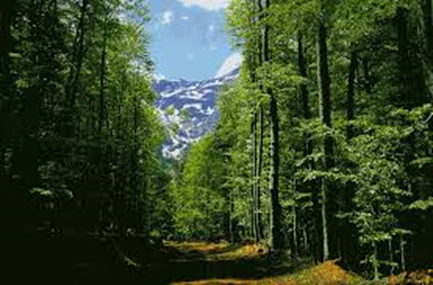 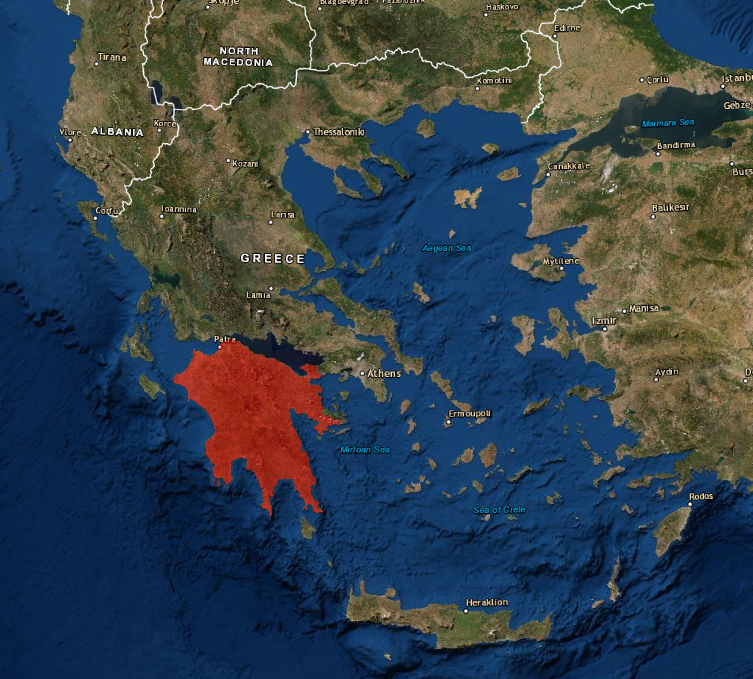 3. Peloponnese Region (Mainland Greece)
The region is covered by evergreen shrublands, grasslands and phryganic ecosystems, oak woodlands, fir, broadleaf forests and pine forests. Olive and other tree cultivations dominate the agricultural areas.
The extensive WUI and rural-urban interface areas around towns, villages and touristic communities, and in conjunction with land abandonment and reforestations, increase the risk of human causalities from wildfires -- i.e. the region where the 2007 disastrous mega-fires occurred in Greece (worst in history).
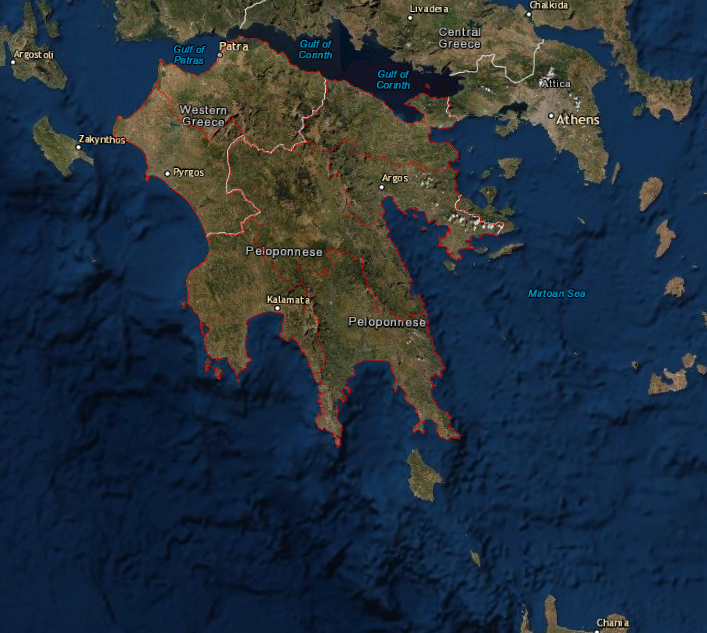 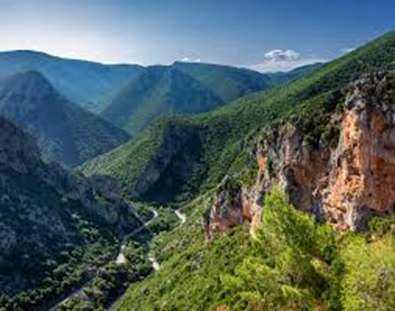 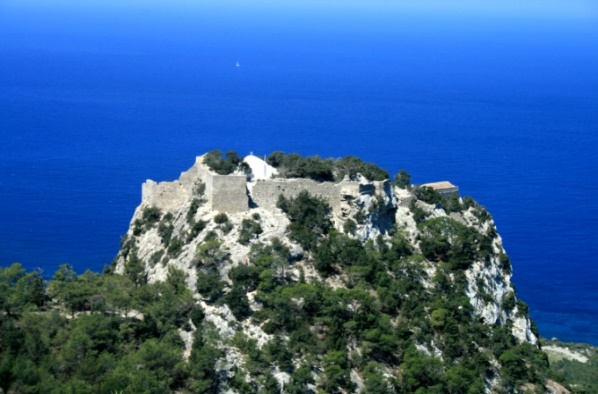 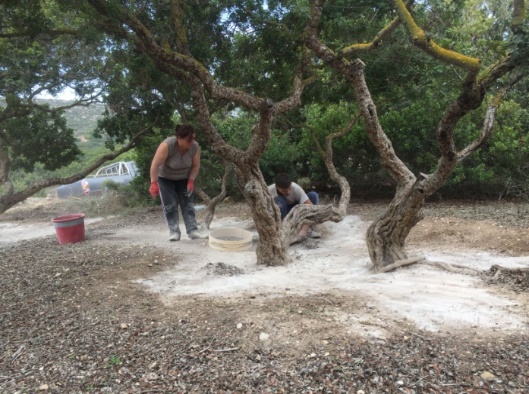 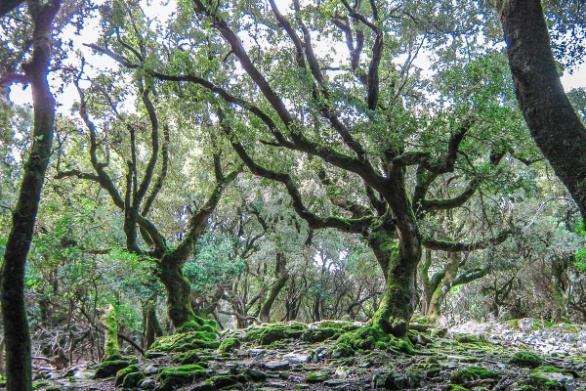 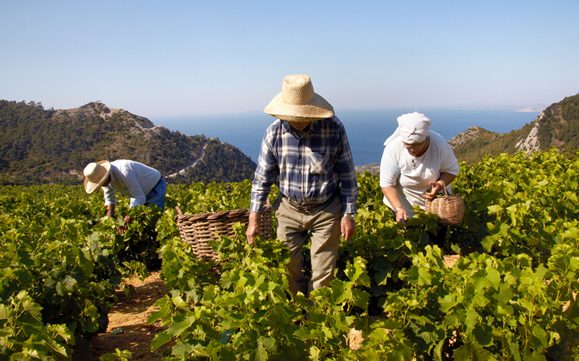 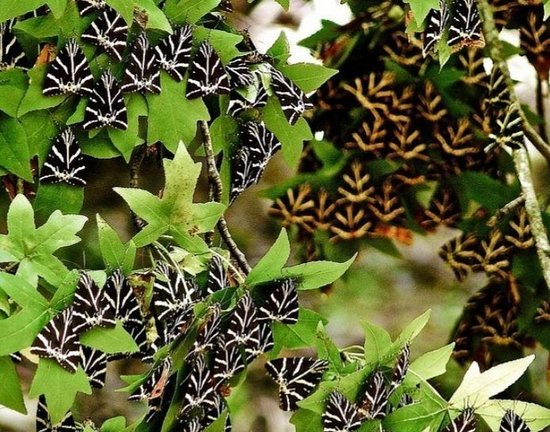 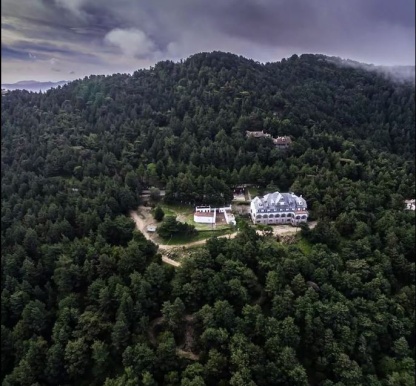 NATURAL HAZARDS GEOGRAPHY
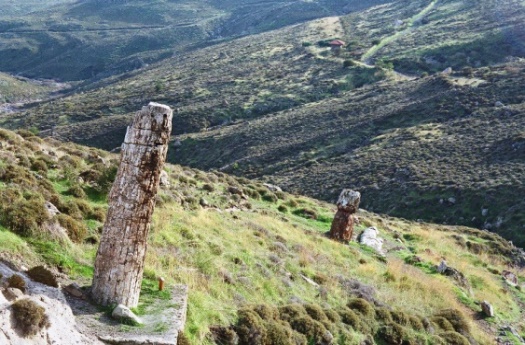 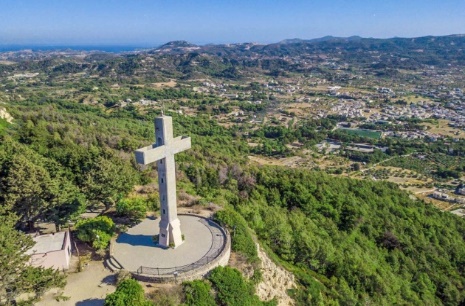 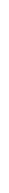 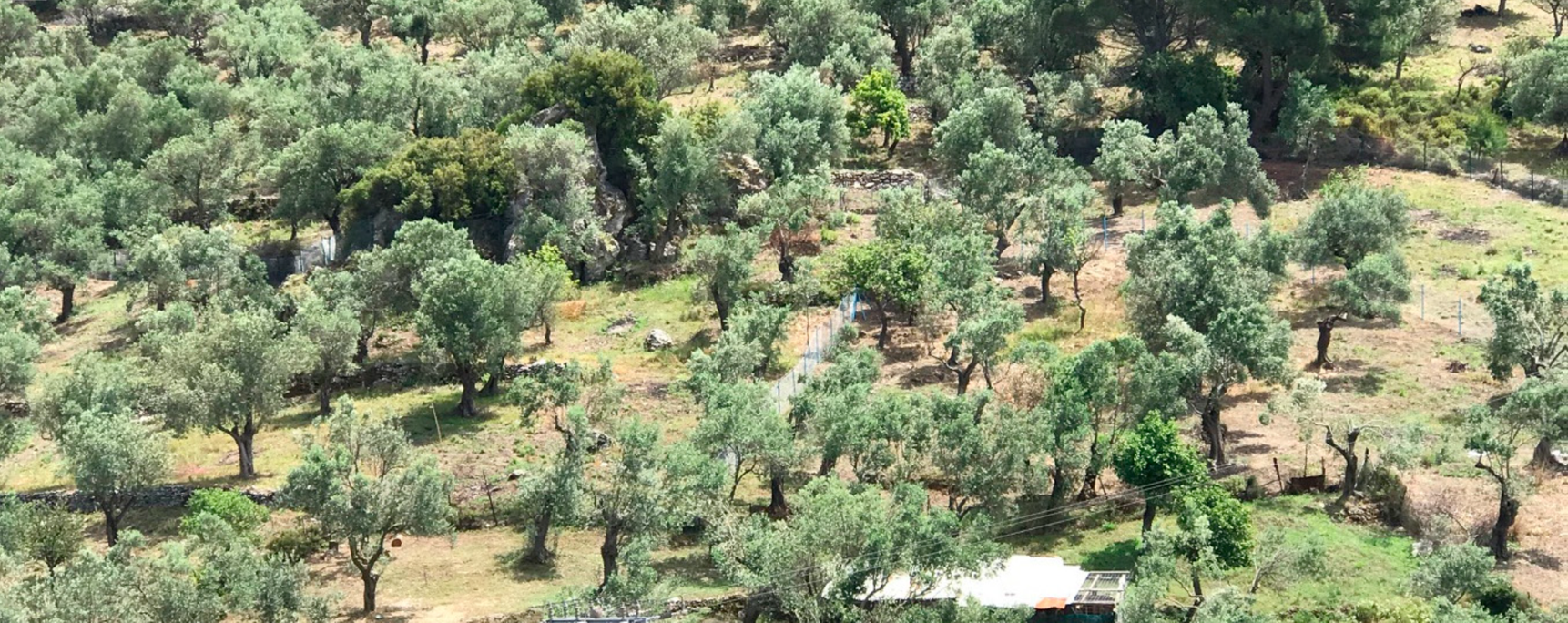 Burned area mapping (>100-ha fires; 2000-2019)
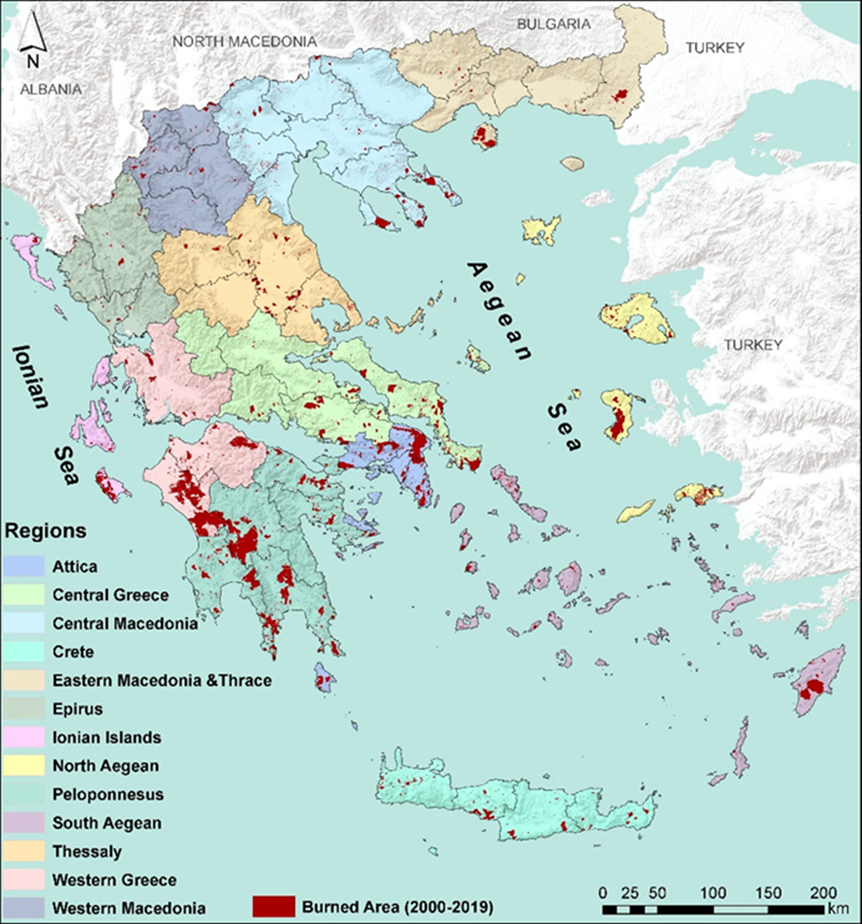 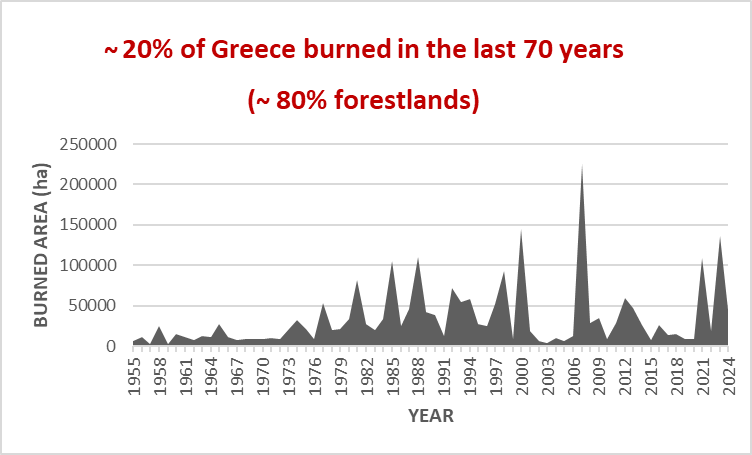 2000
2007
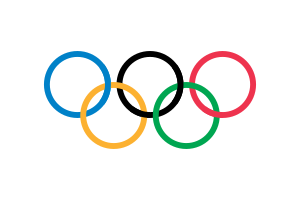 2004
1974
2023
Annual Avg. Burned Area -- EFFIS 
~ 43,500 ha (1975-1999)
~ 42,000 ha (2000-2024)
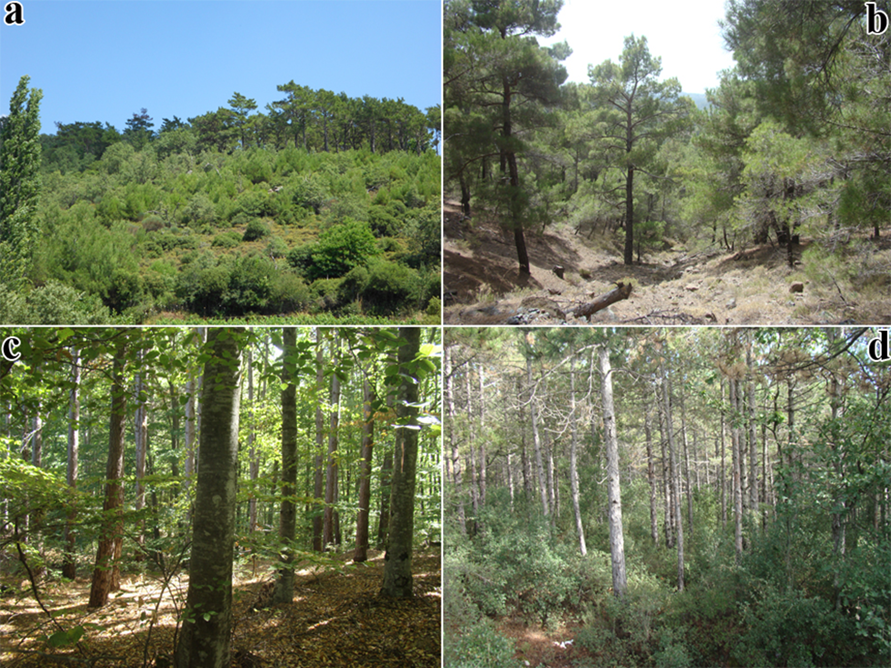 Focus on socioeconomic & biophysical causes of risk pathology (Natural Hazards Geography) rather than trying to treat the symptoms
Need to develop and apply novel policies towards a vision of integrated fire management (5-Rs of IFM) to mitigate risks from EWE and to protect values-at-risk in relation to socio-ecological objectives
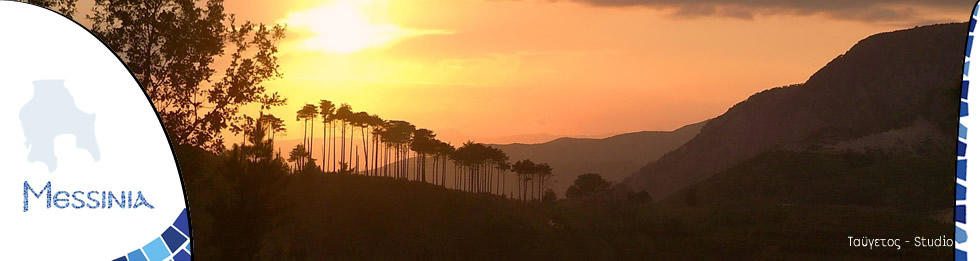 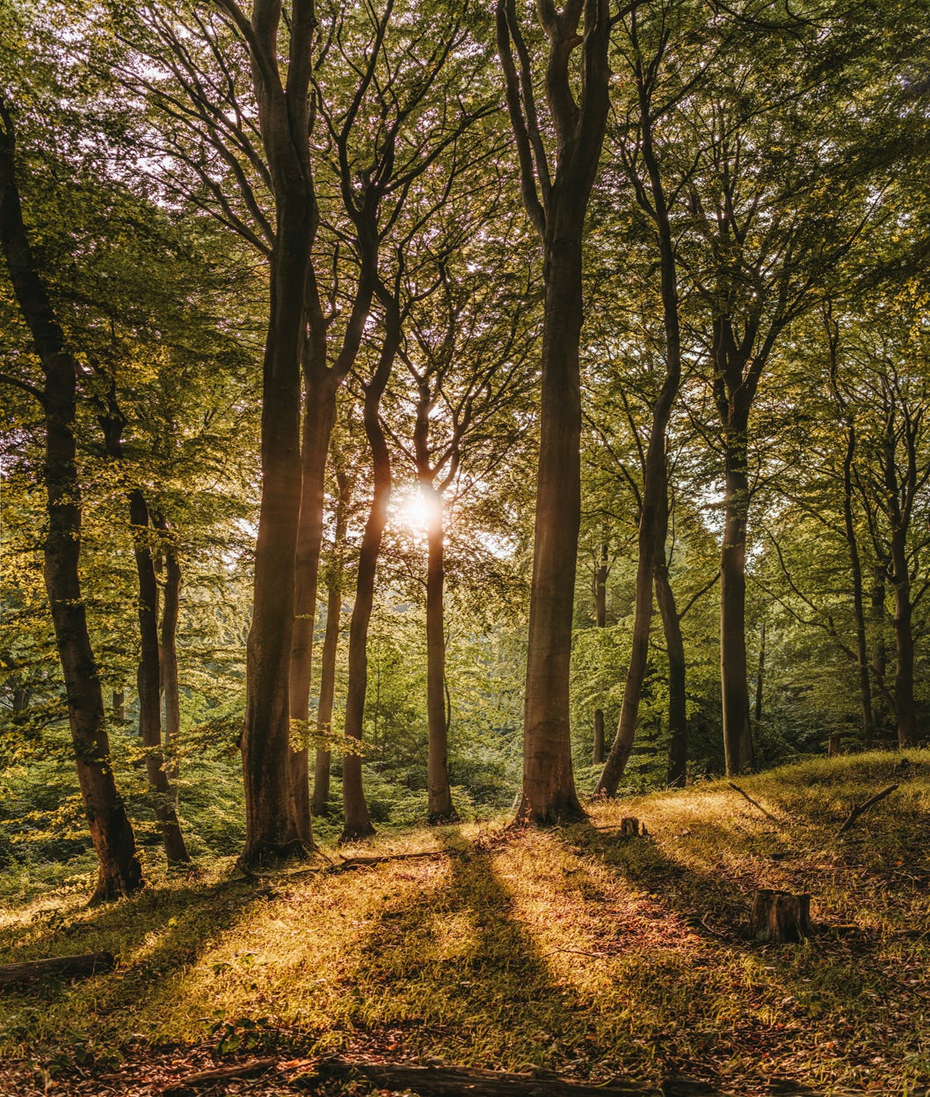 Sunset over Mt. Taygetus – Messenia
Fuel treatment plans have profound effects on reducing fire behavior (e.g. ANTI-NERO program in public forests and high-use WUI)
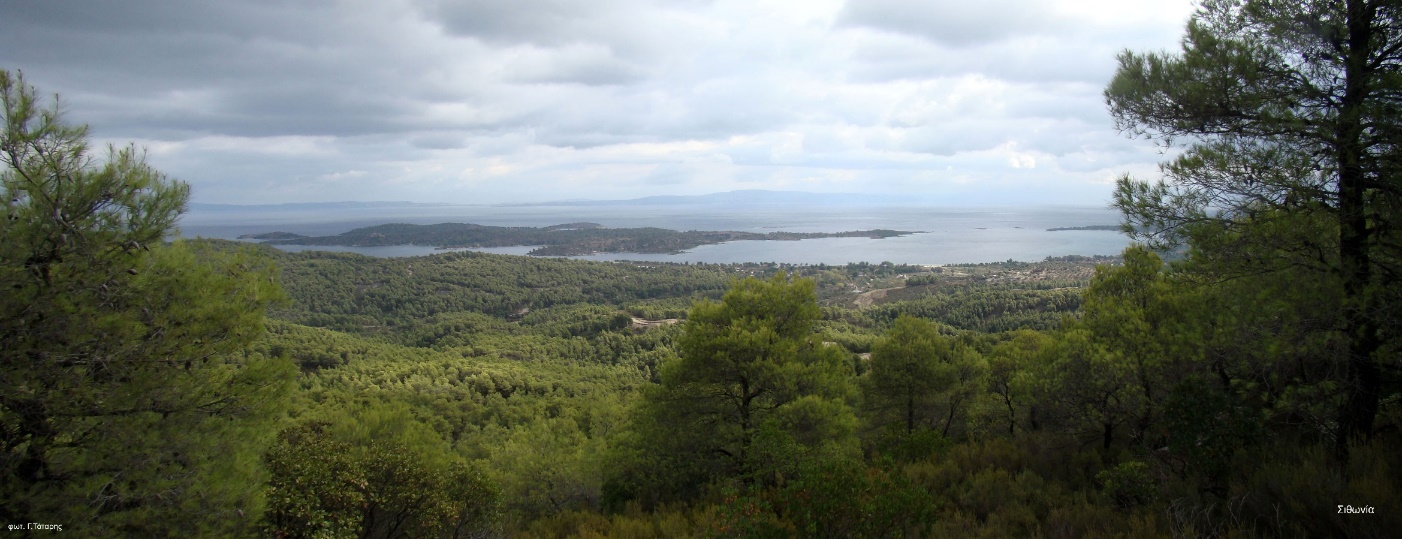 Clouds over Mt. Athos Gulf – Chalkidiki
Adapting to a climate resilient future with strategic wildfire risk governance
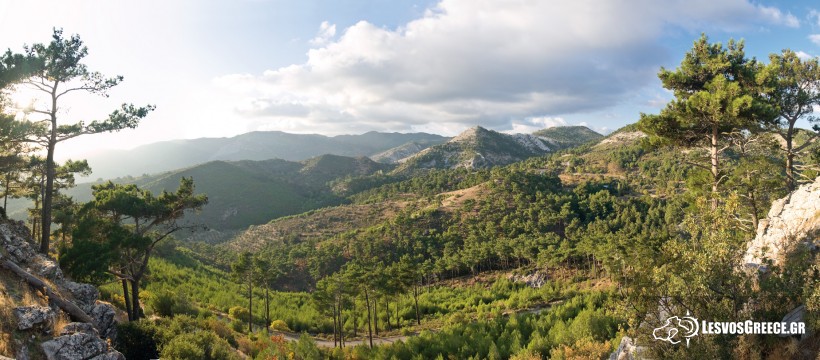 Mt. Olympus – Lesvos Island
[Speaker Notes: 1. RESEARCH - 2. RISK REDUCTION - 3. READINESS - 4. RESPONSE - 5. RECOVERY]
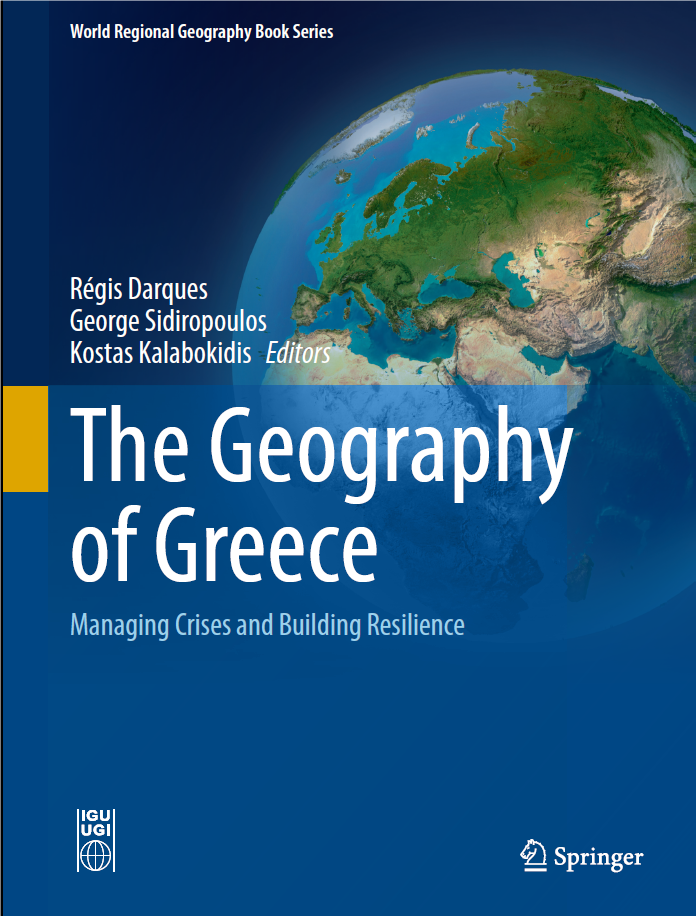 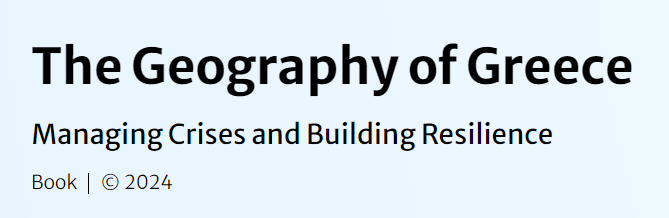 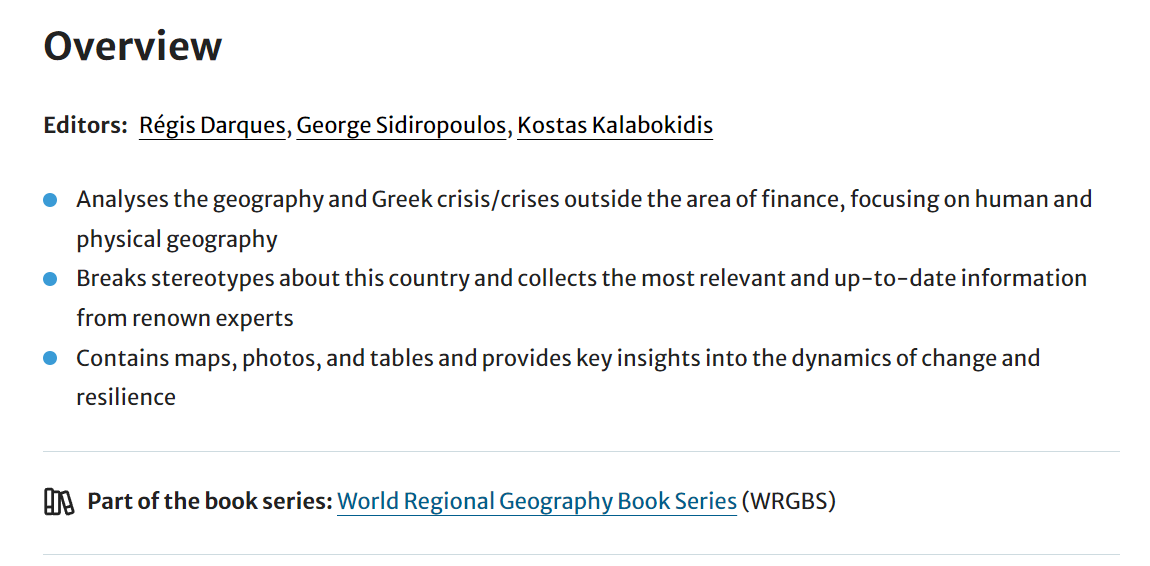